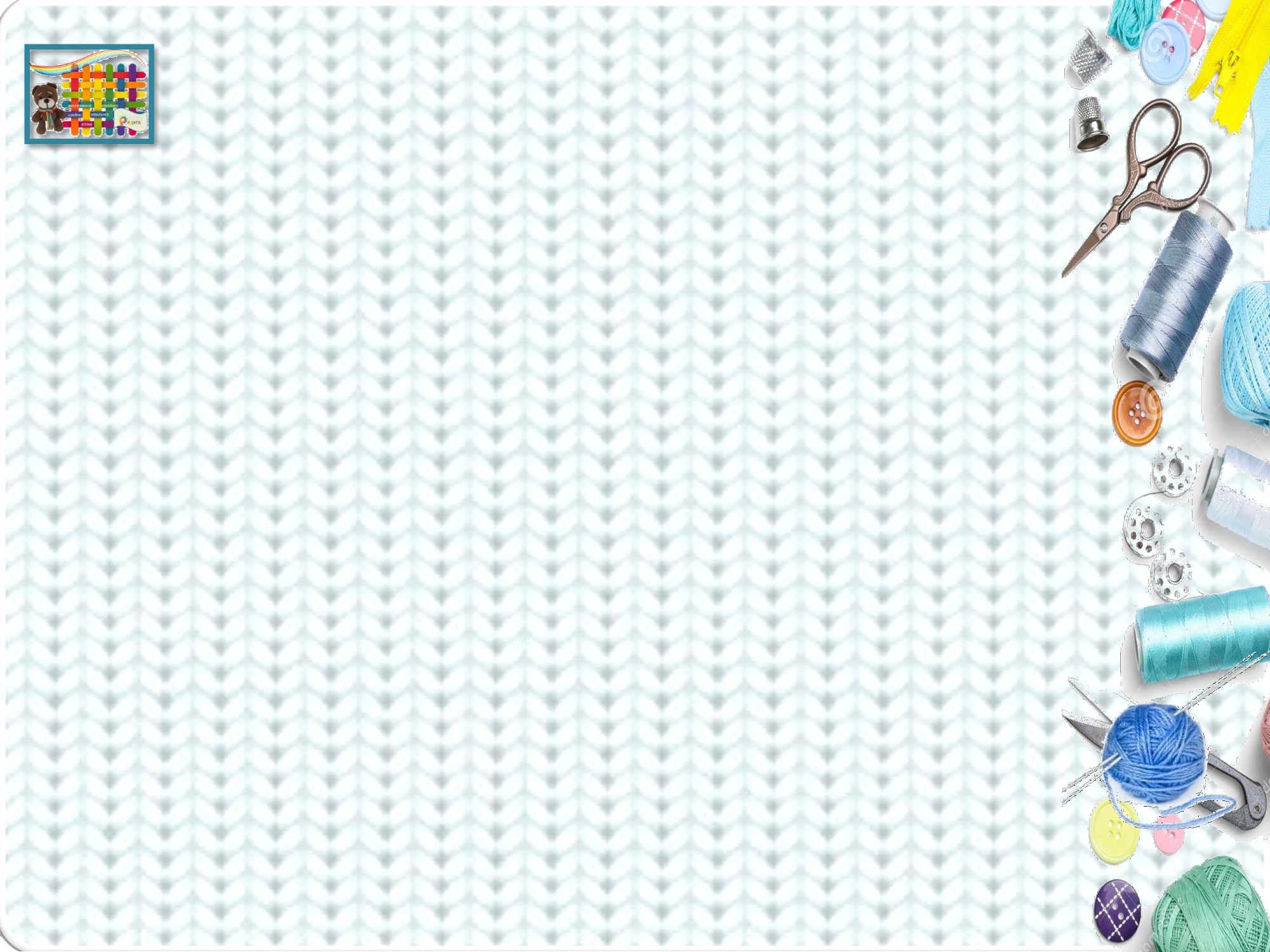 Декатирование
Подготовила:
Лобач-Хомутова 
Мария  Павловна
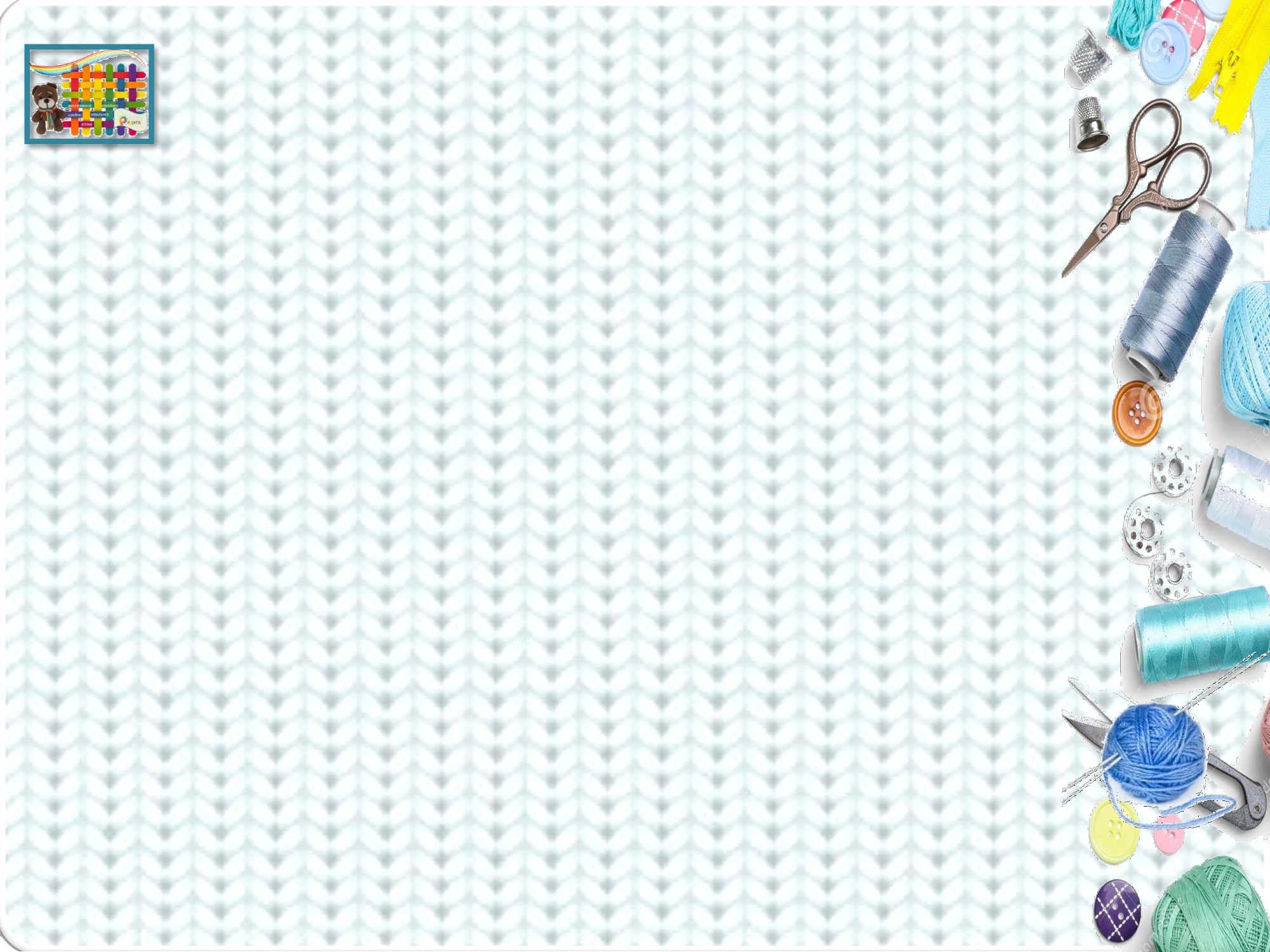 Подготовка ткани к раскрою 
включает в себя следующие операции :

Декатирование ткани.
Выявление ткацких дефектов на ткани. 
Выравнивание срезов, устранение перекоса        и срезание кромок.
Определение лицевой и изнаночной стороны ткани.
 Определение направления нити основы.
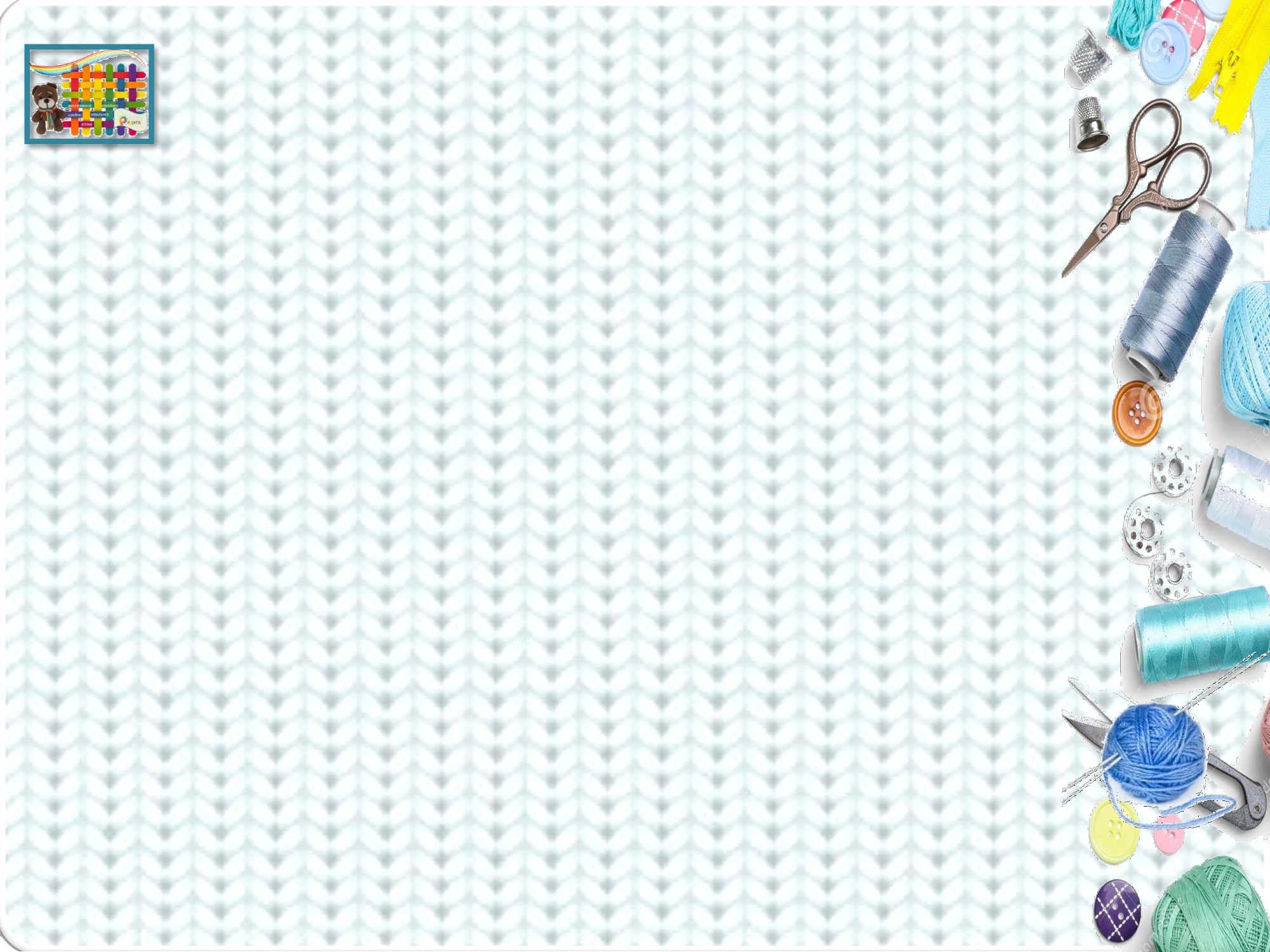 Декатирование ткани 
– это влажно-тепловая обработка ткани. Эту операцию выполняют для того, чтобы готовое изделие не дало усадку после первой же стирки. 
Ткани из хлопка перед раскроем стирают, сушат, хорошо разутюживают.
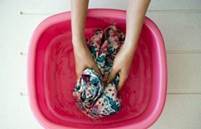 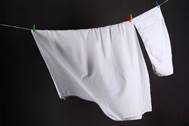 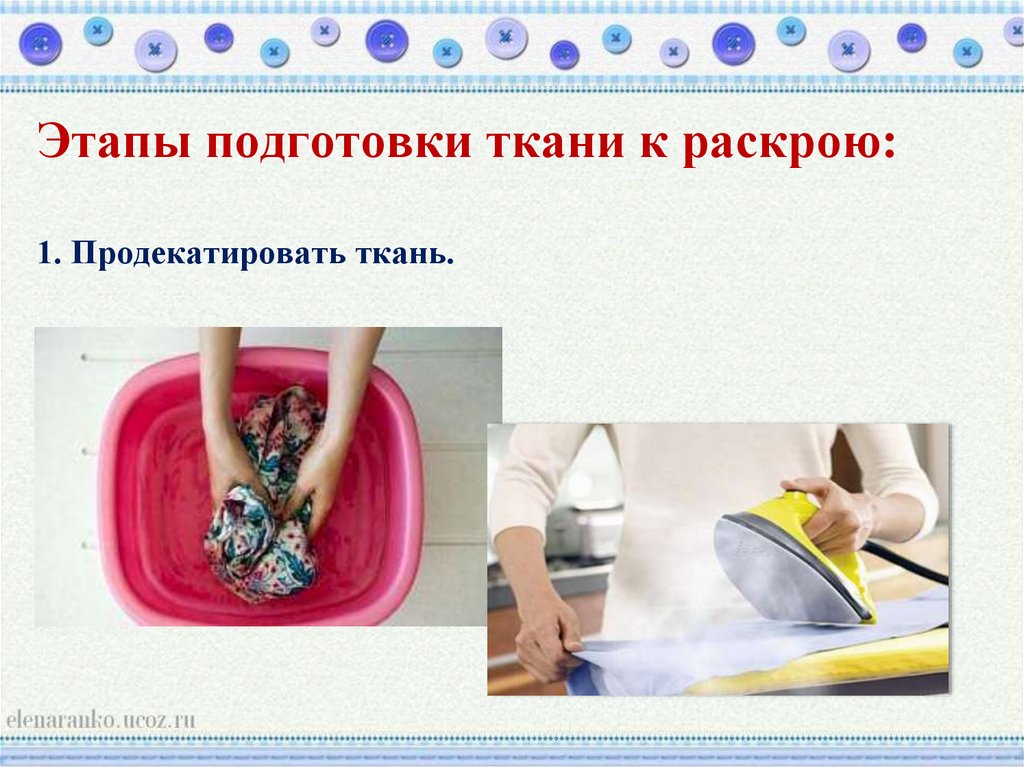 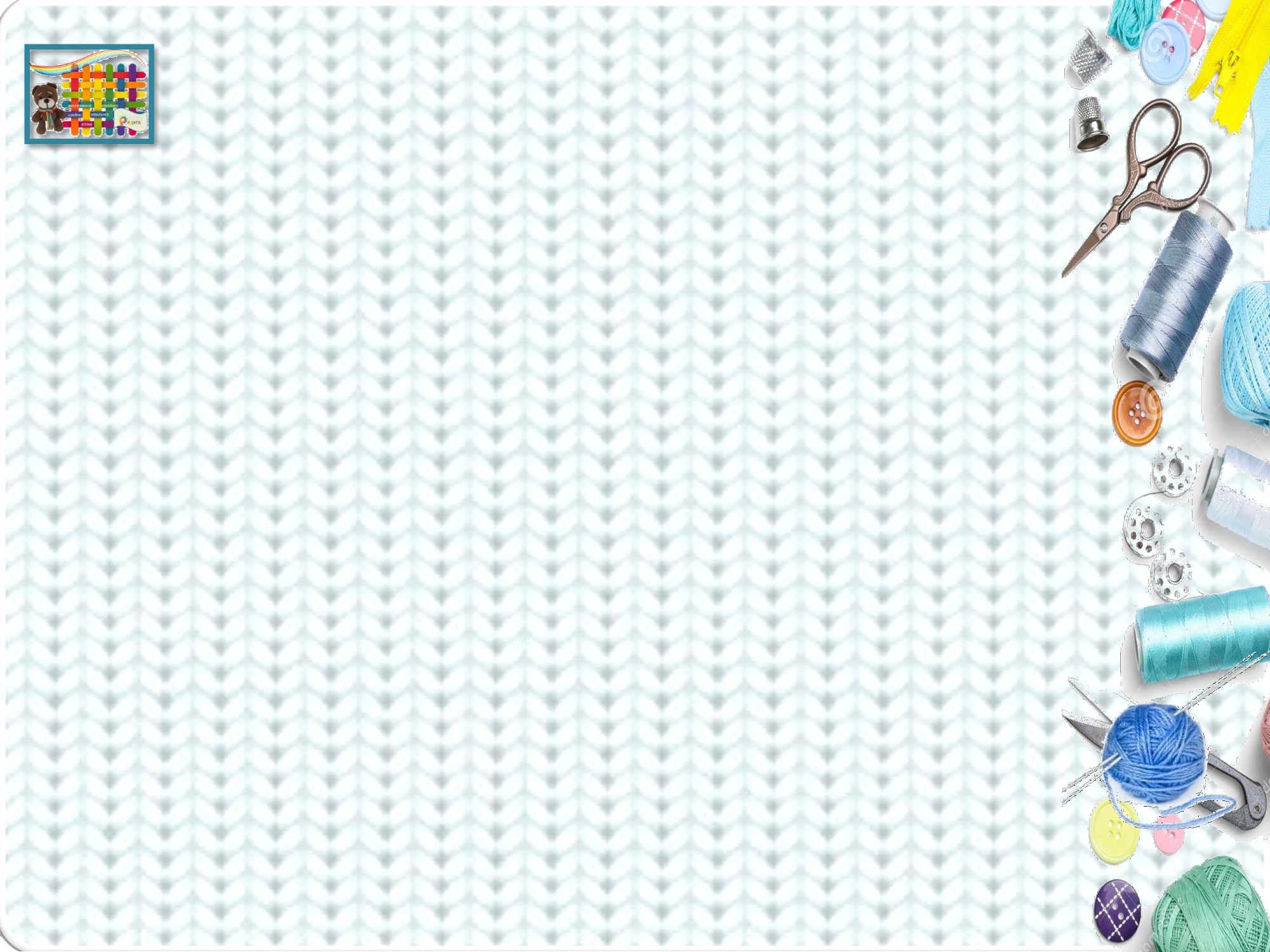 Выявление ткацких дефектов 
на ткани.
Перед раскроем ткань внимательно просматривают с лицевой и изнаночной стороны. Мелом или цветной ниткой отмечают следующие дефекты: узелки или утолщения нитей, обрыв нитей основы или утка (дыры), пятна, неравномерную окраску. 
При раскрое отмеченные места должны оказаться на участках между деталями выкройки и остаться после раскроя в качестве отходов.
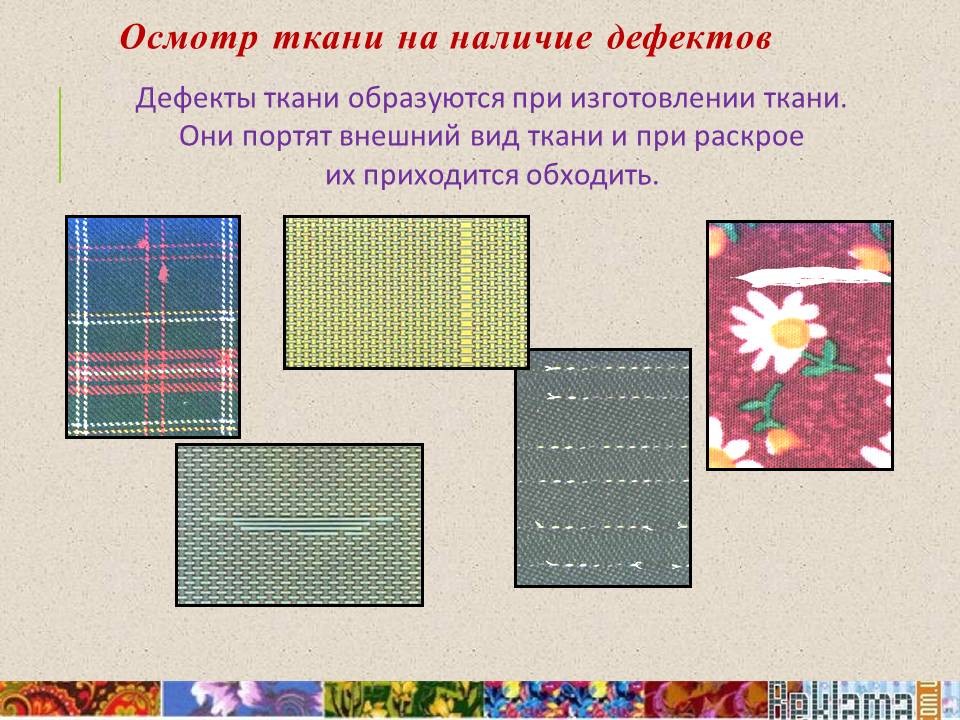 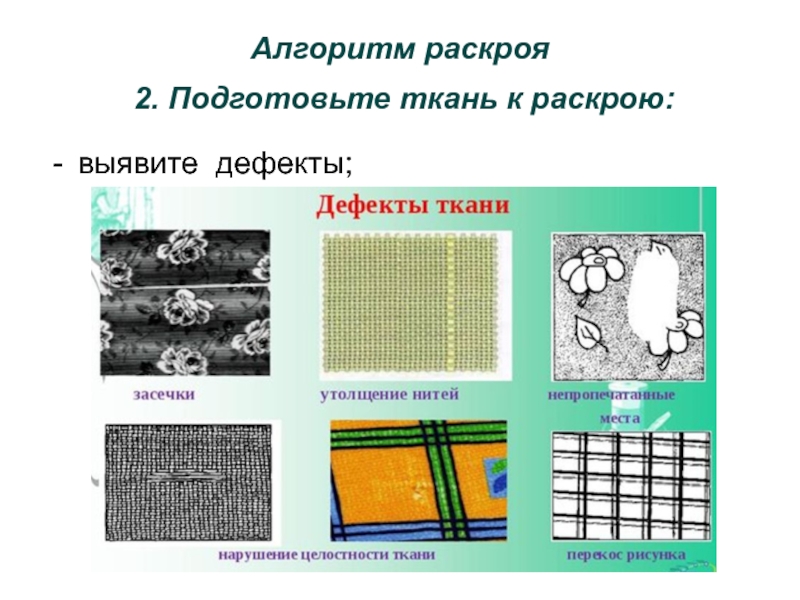 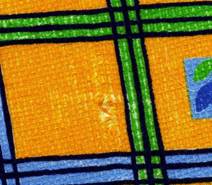 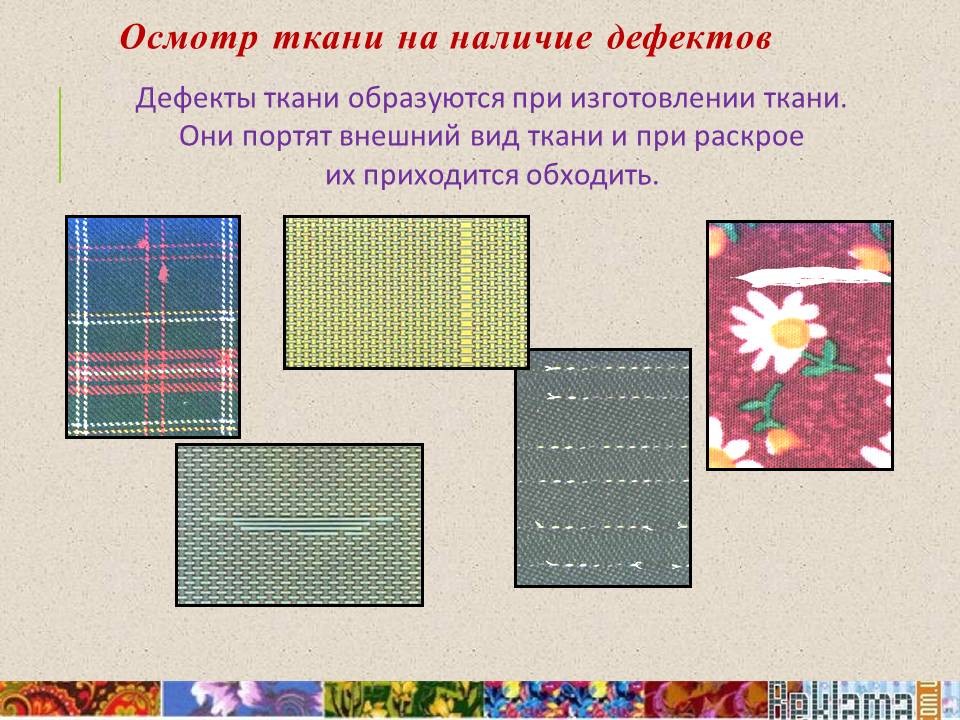 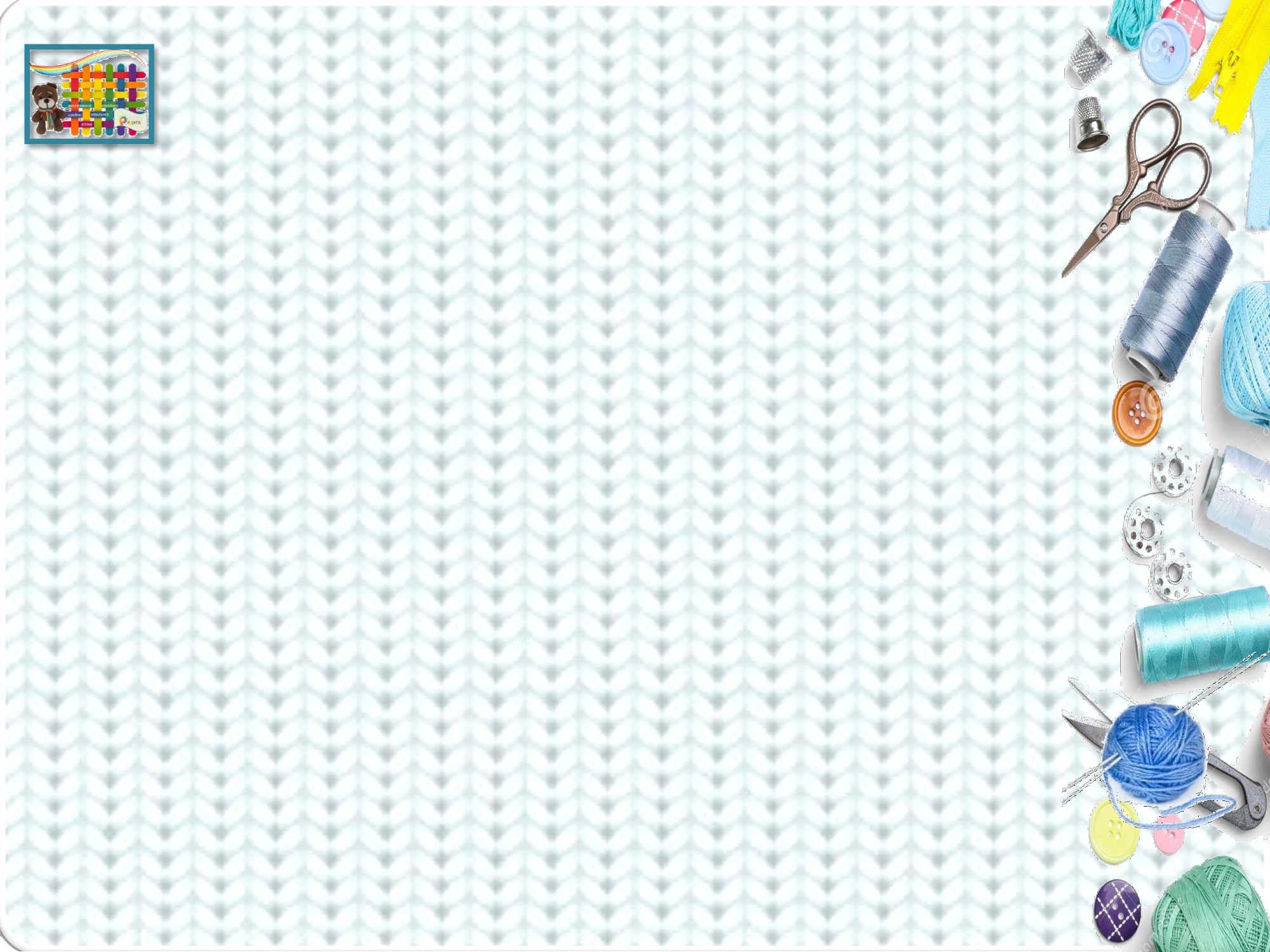 Выравнивание срезов, устранение перекоса и срезание кромок. 
Выравнивание срезов. Если ткань отрезана неровно, то нужно выровнять её срезы. Для этого с той стороны, которая короче, нужно рассечь кромку на глубину 3 сантиметра и оторвать неровный кусок до противоположной кромки. 
Устранение перекоса. Ткань с выровненными срезами складывают вдоль пополам лицевой стороной внутрь. Обязательно совместив кромки. Если обнаруживают перекос, то срезы ткани совмещают, согнув ткань пополам. И растягивают ее по диагонали, держа за уголки.
 Срезание кромок. Кромки ткани перед раскроем всегда срезают, потому что они белее жесткие, чем ткань.
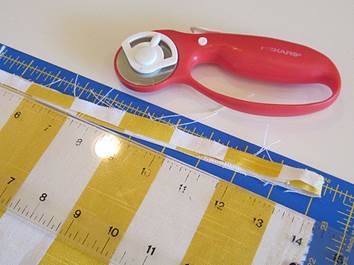 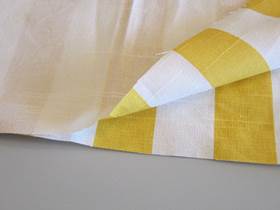 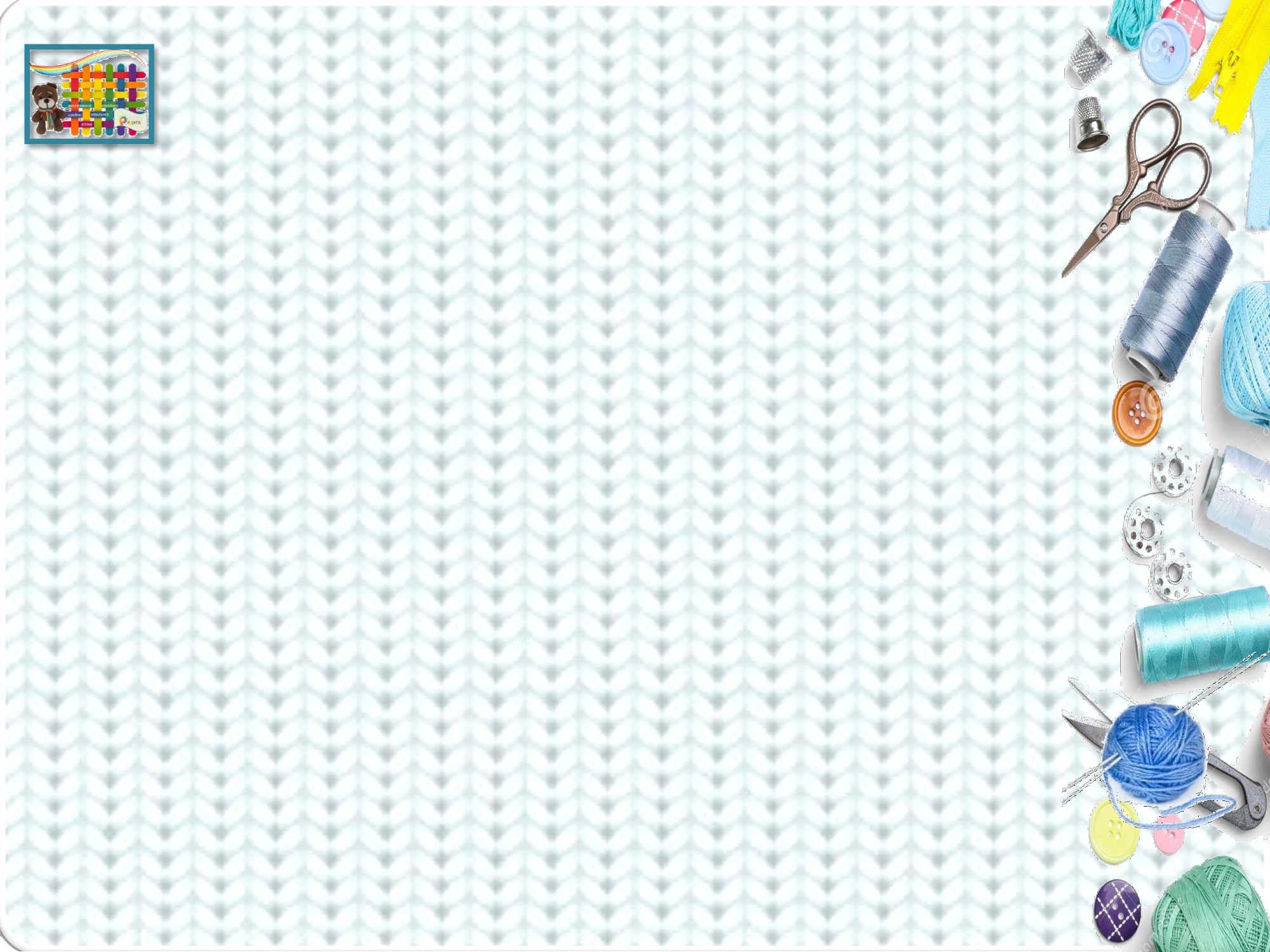 Определение лицевой и изнаночной стороны ткани.
основные признаки, по которым определяют лицевую сторону:
По яркости рисунка. У набивных тканей на лицевой стороне рисунок более яркий.
По мелким дефектам ткани. С лицевой стороны видно меньше узелков и ворсинок.
И по ткацкому рисунку.
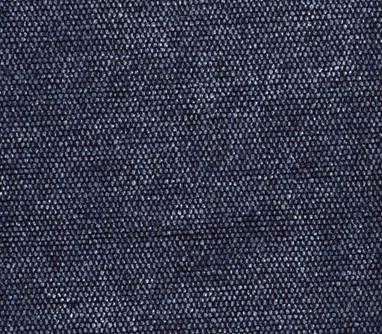 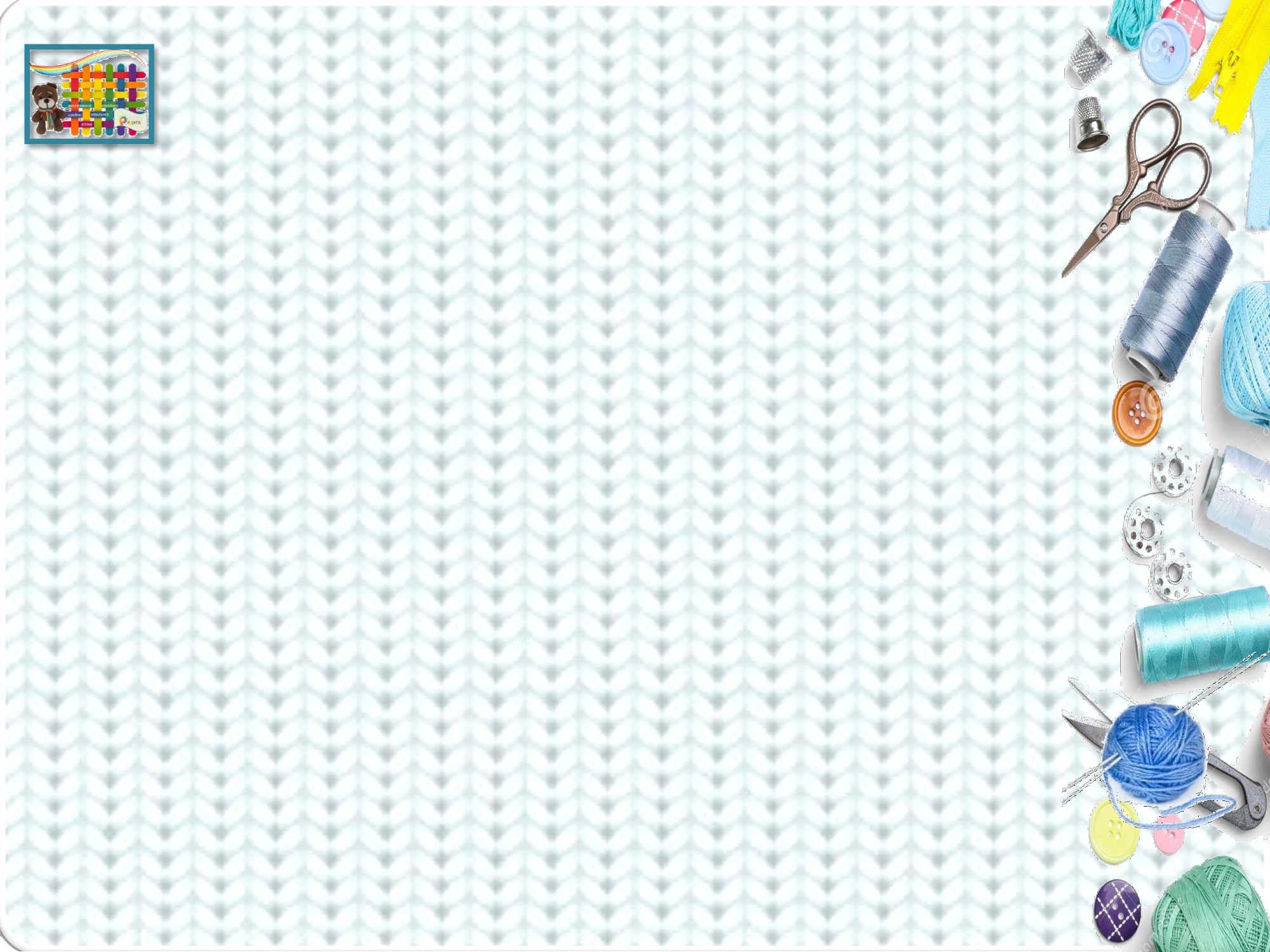 Определение направления нити основы. 
По кромке: долевые нити идут в направлении кромки.
По растяжению: долевые нити растягиваются меньше, чем поперечные.
По виду и прочности нитей: долевые нити гладкие и прочные, поперечные – пушистые и менее прочные.
По звуку: при резком растяжении ткани по долевым нитям звук будет более отчетливый, по поперечным – приглушенный.
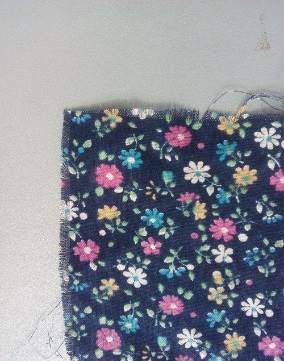 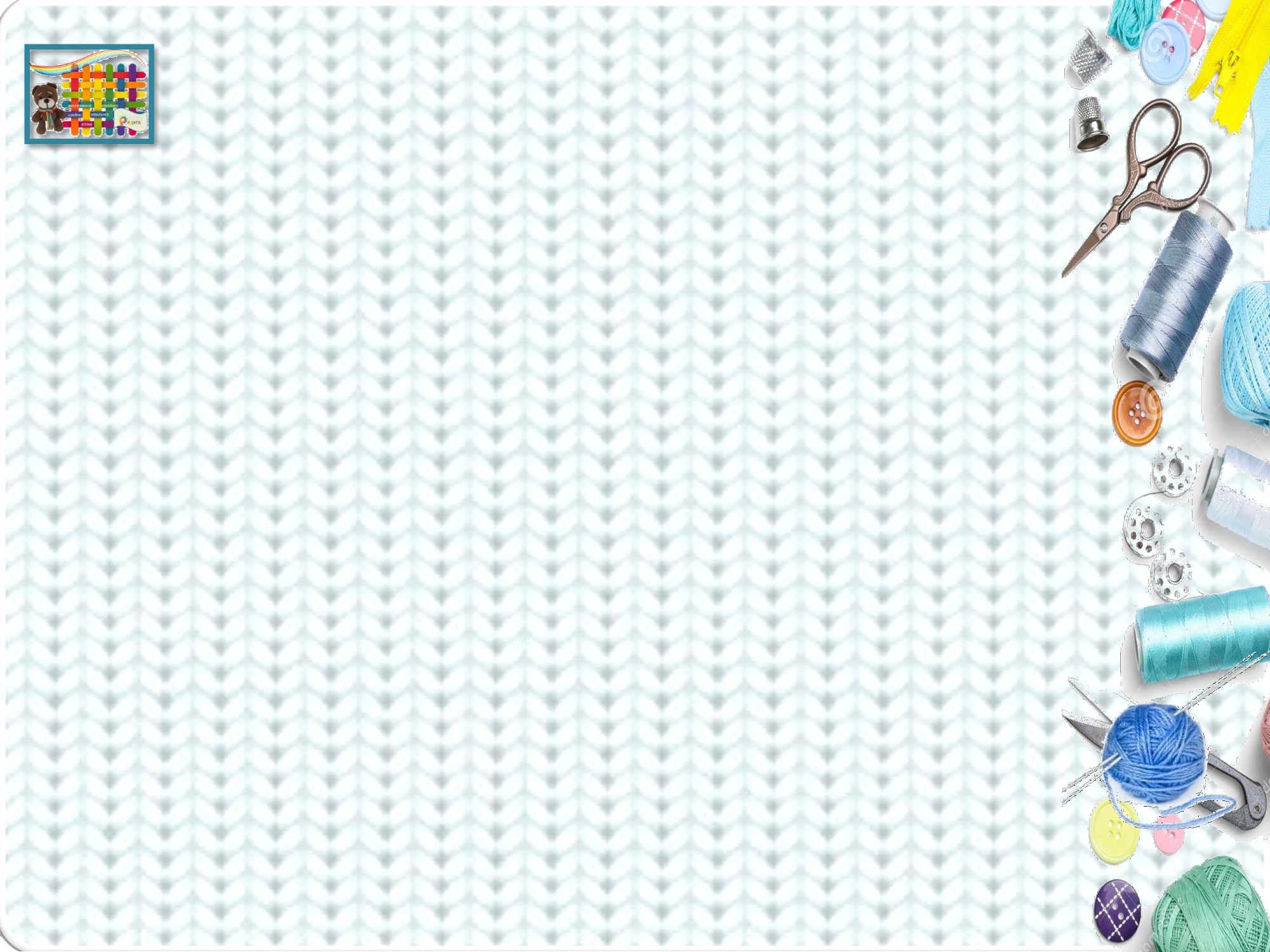